Unscented Kalman Filter
1
Linearization via Unscented Transform
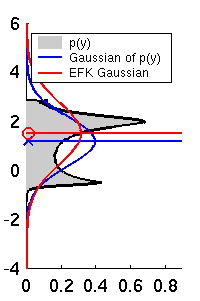 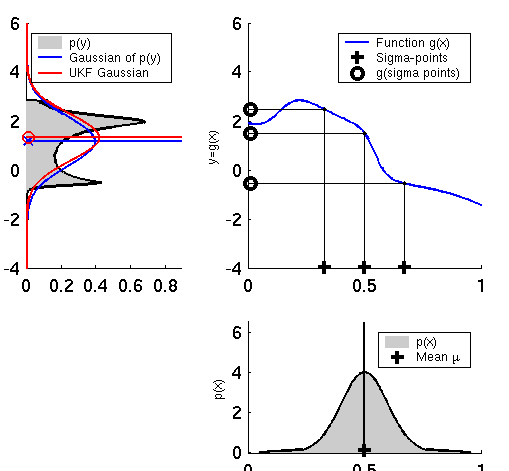 EKF
UKF
2
Unscented Transform
intuition: it should be easier to approximate a given distribution than it is to approximate an arbitrary non-linear function
it is easy to transform a point through a non-linear function
use a set of points that capture the mean and covariance of the distribution, transform the points through the non-linear function, then compute the (weighted) mean and covariance of the transformed points
3
Empirical transformation of a Gaussian random variable
% generate 500,000 samples from N(0, 1)
x = randn(1, 500000);

% draw the histogram of x
xc = -5:0.2:5;
nx = hist(x, xc);
bar(xc, nx, 1);

% transform each sample by f(x)
y = nthroot(x – 1, 3);

% draw the histogram of y
xc = -2:0.1:2;
ny = hist(y, xc);
bar(xc, ny, 1);
4
Empirical transformation of a Gaussian random variable
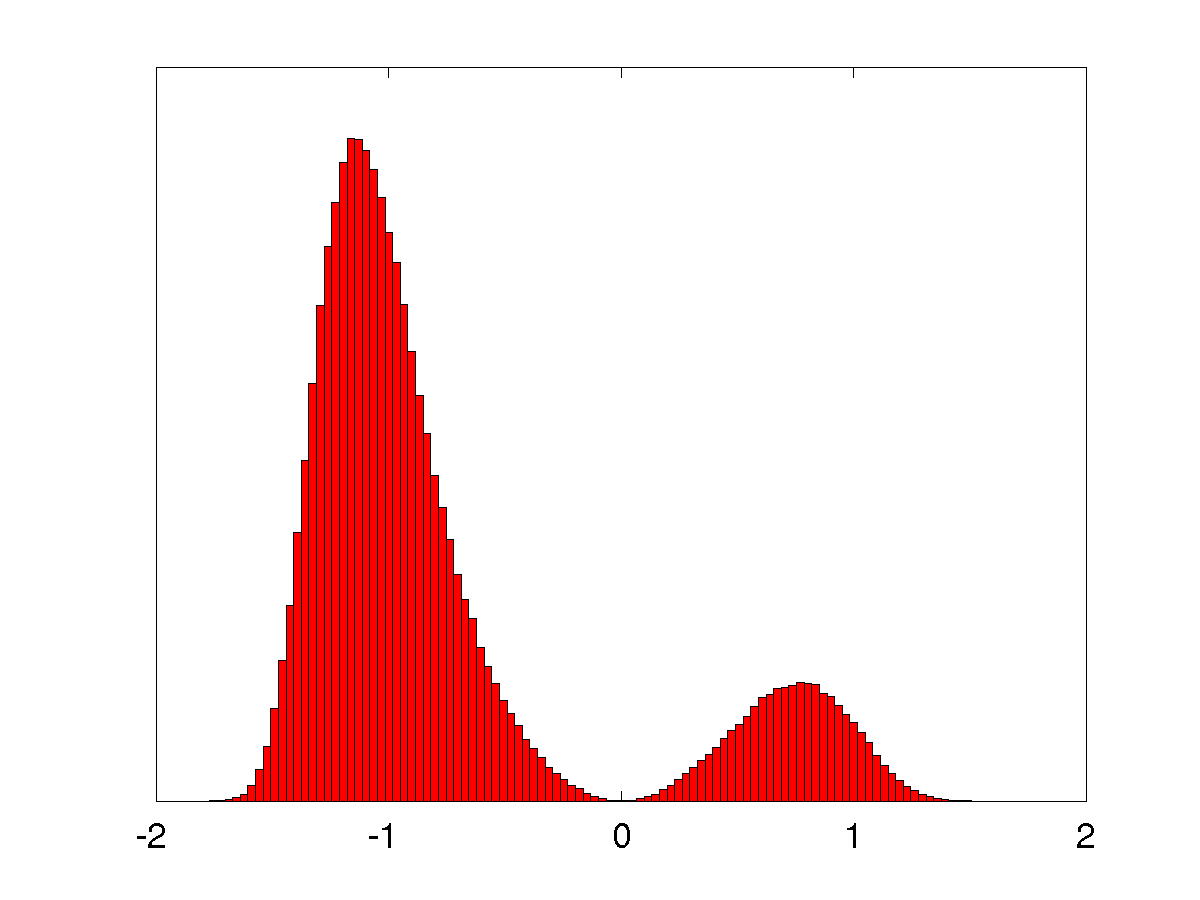 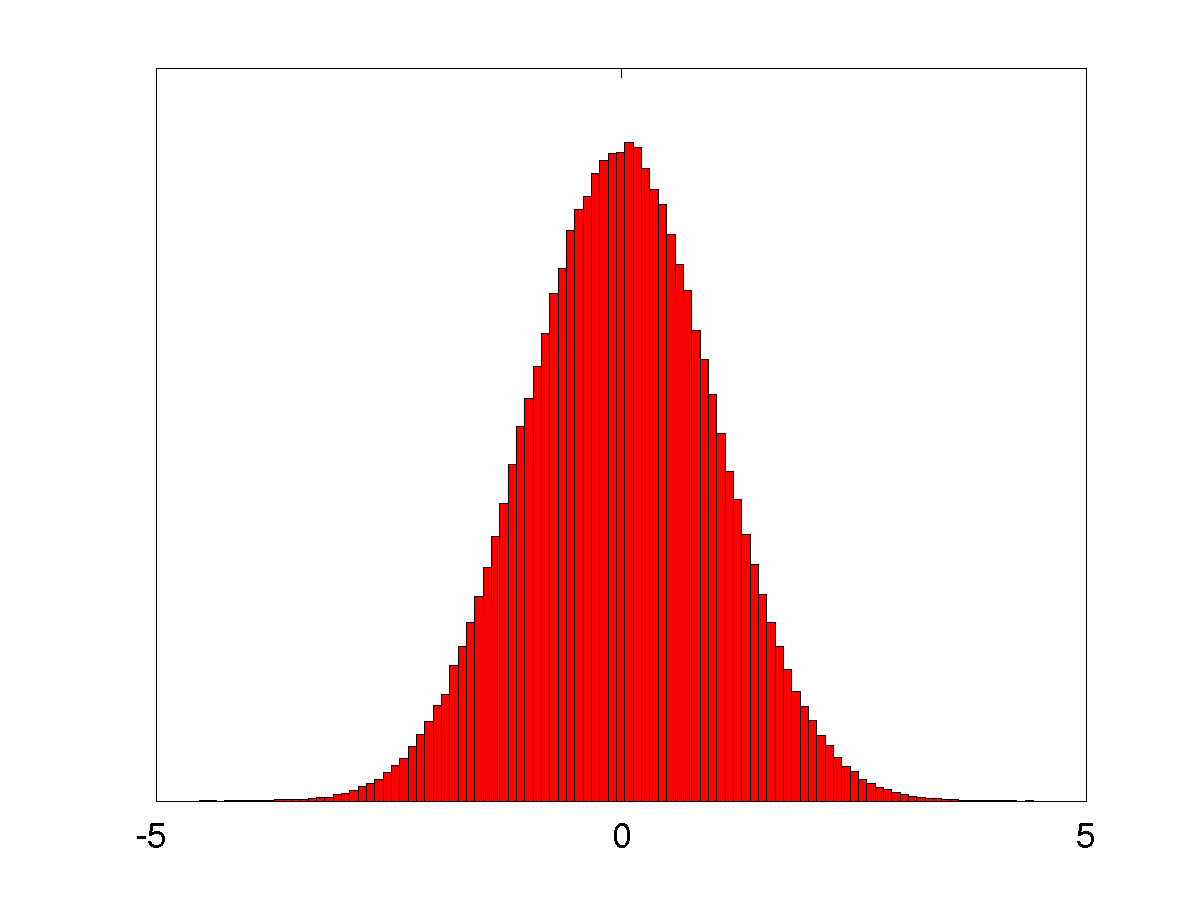 -transform 500,000 random
samples through a non-linear 
function
5
Unscented Transform
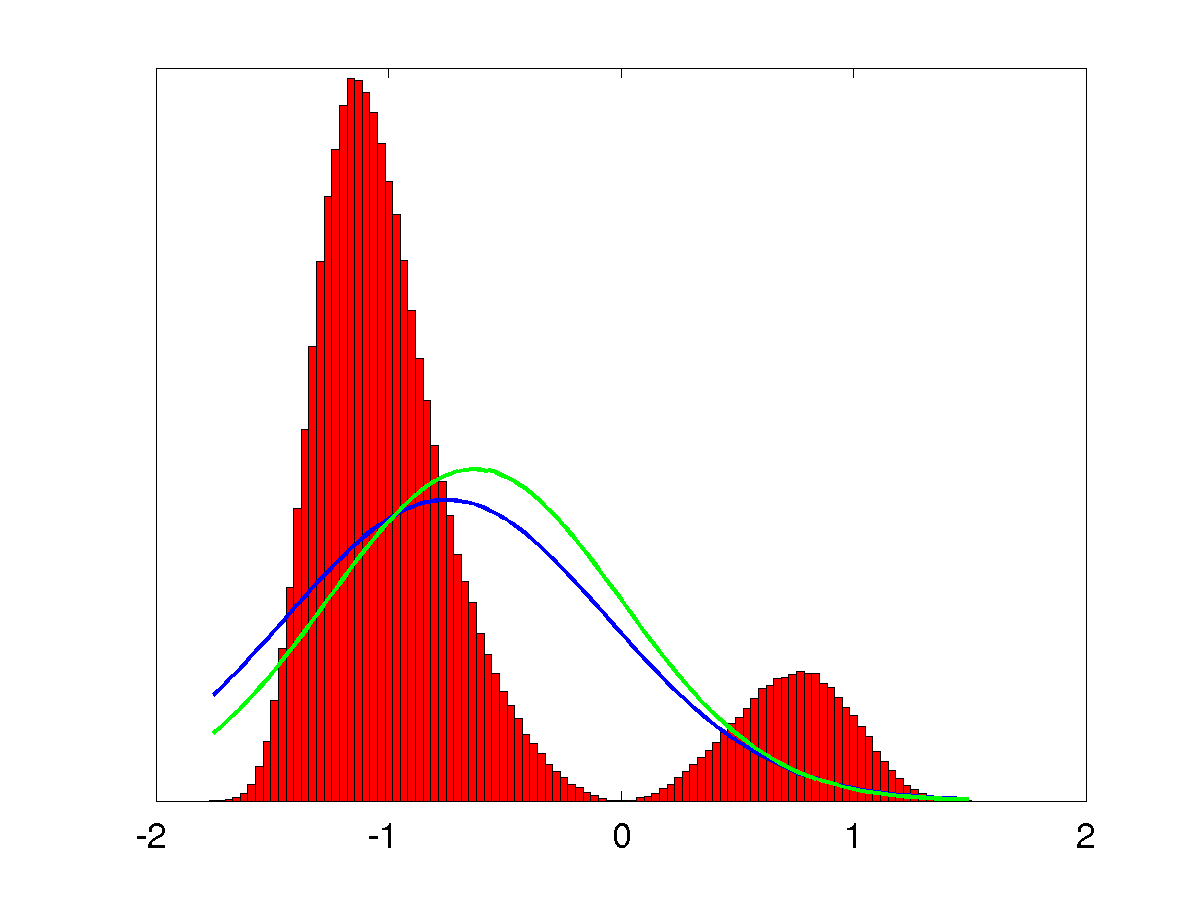 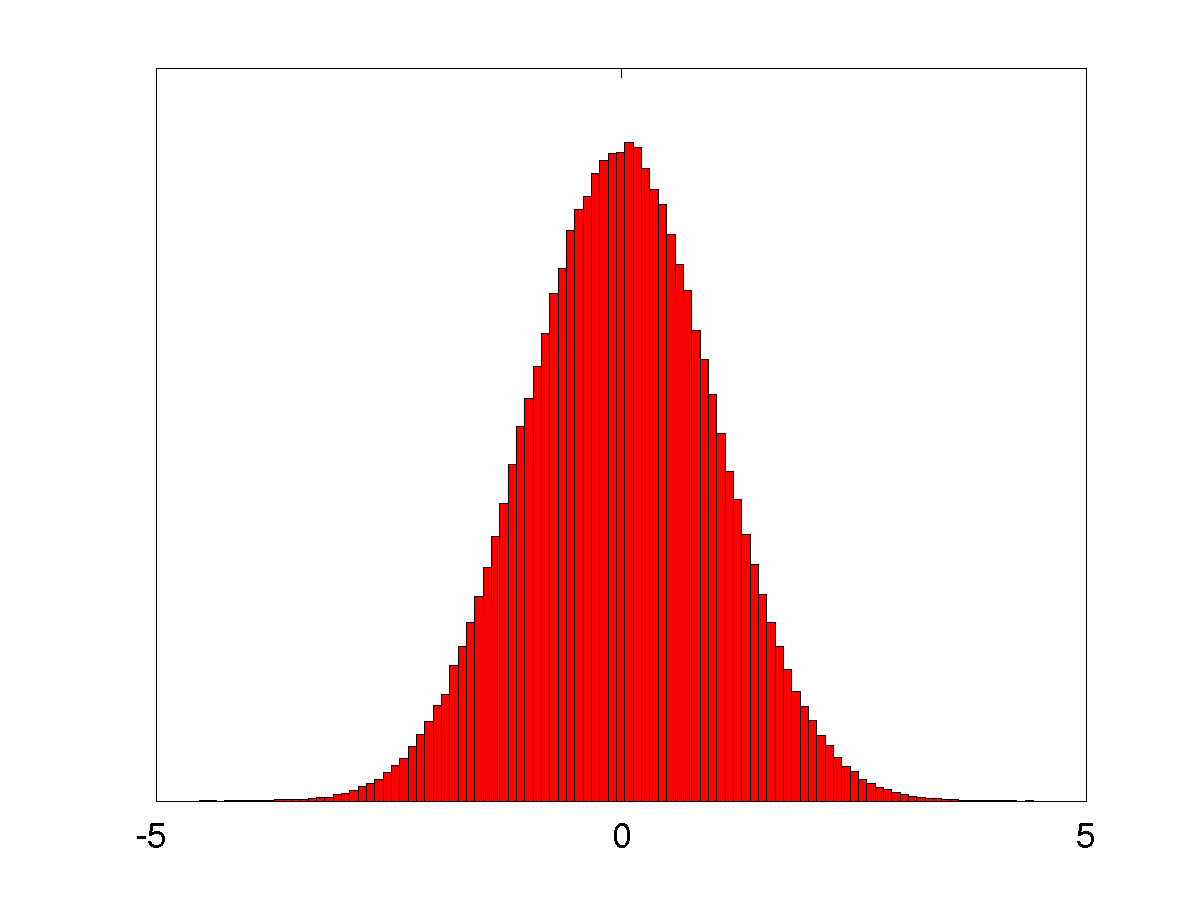 -transform 3 carefully chosen
samples through a non-linear
function
-samples are called sigma points
6
UKF Sigma-Point Estimate (2)
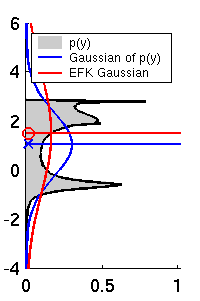 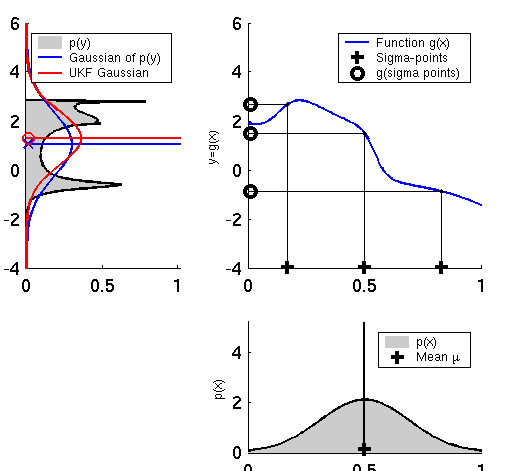 EKF
UKF
7
UKF Sigma-Point Estimate (3)
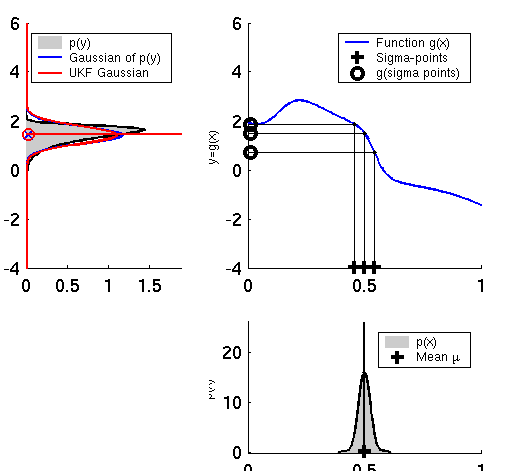 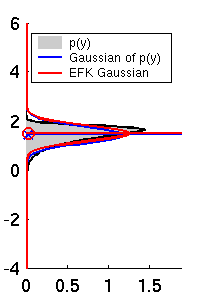 EKF
UKF
8
UKF Sigma-Point Estimate (4)
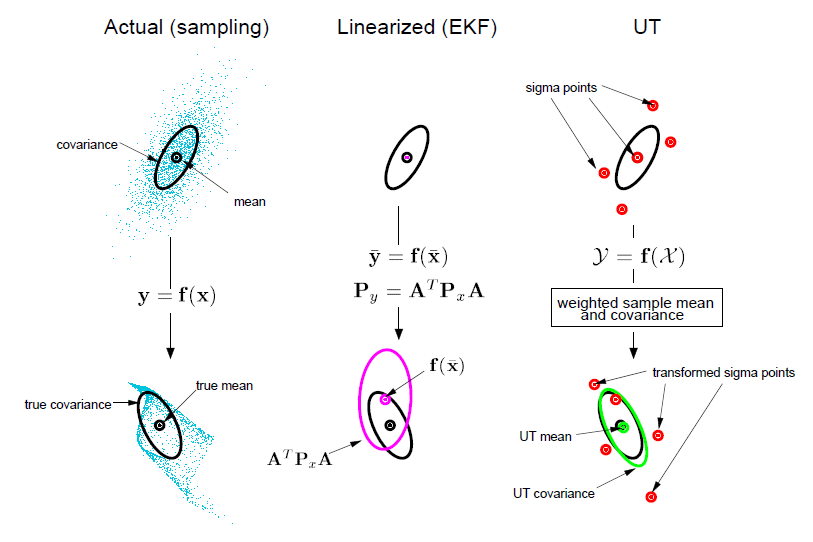 9
Unscented Transform
for an n-dimensional Gaussian with mean μ and covariance Σ , the unscented transform uses 2n+1 sigma points (and associated weights)
Sigma points                               Weights
10
Unscented Transform
choose κ ≥ 0 to guarantee a “reasonable” covariance matrix
value is not critical, so choose κ = 0 by default
choose 0 ≤ α ≤ 1 
controls the spread of the sigma point distribution; should be small when nonlinearities are strong
choose β ≥ 0 
β = 2 is optimal if distribution is Gaussian
11
Unscented Transform
Pass sigma points through nonlinear function
Recover mean and covariance
12
UKF_localization ( mt-1, St-1, ut, zt, m):
Prediction:
Motion noise
Measurement noise
Augmented state mean
Augmented covariance
Sigma points
Prediction of sigma points
Predicted mean
Predicted covariance
13
UKF_localization ( mt-1, St-1, ut, zt, m):
Correction:
Measurement sigma points
Predicted measurement mean
Pred. measurement covariance
Cross-covariance
Kalman gain
Updated mean
Updated covariance
14
UKF Prediction Step
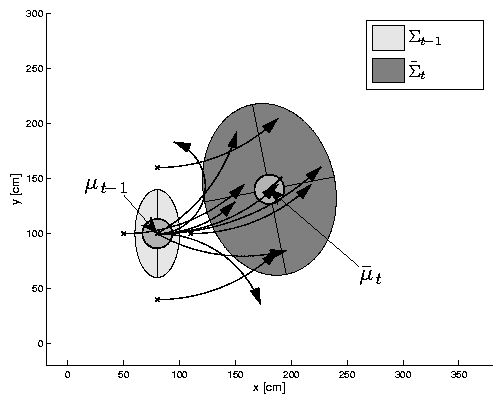 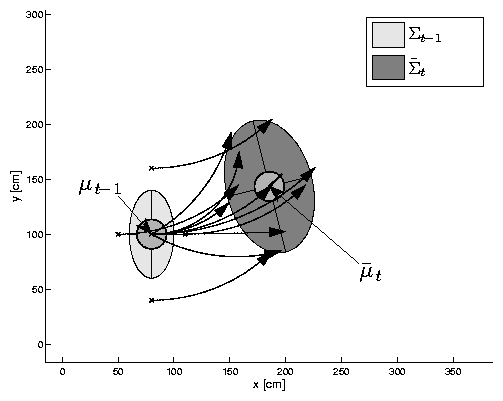 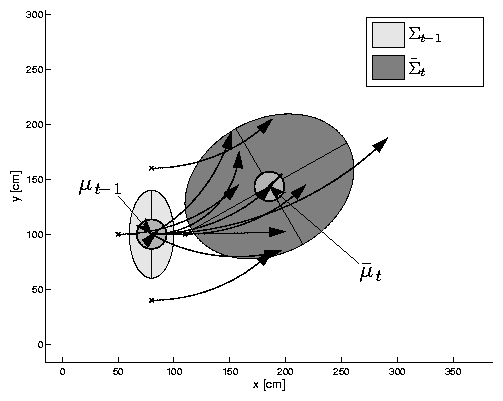 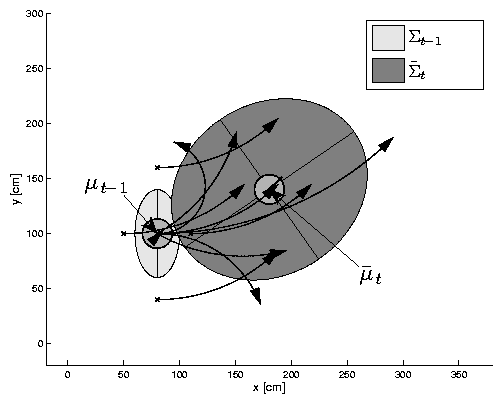 15
UKF Observation Prediction Step
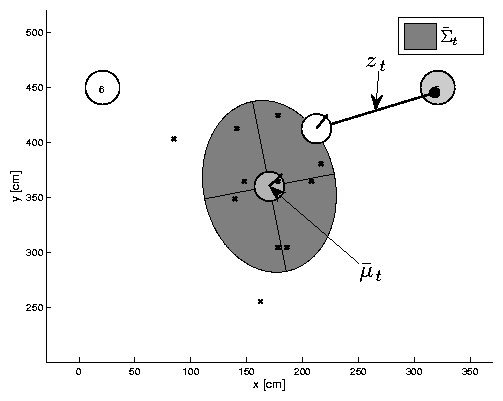 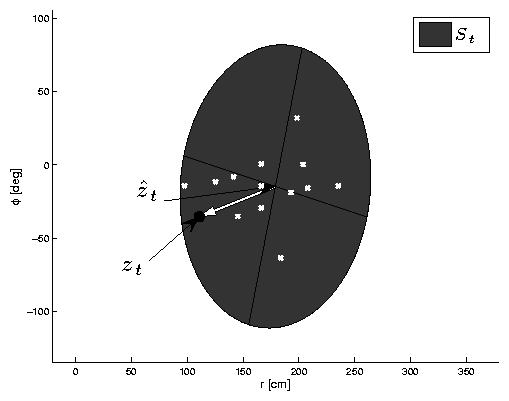 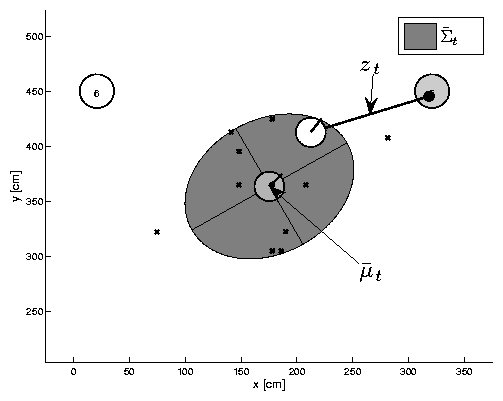 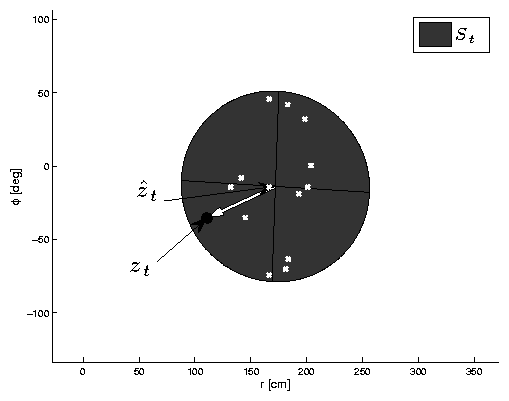 16
UKF Correction Step
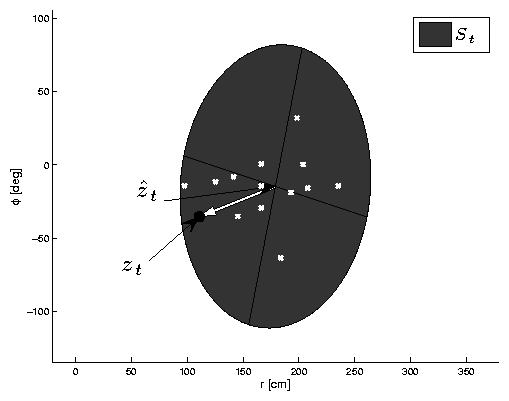 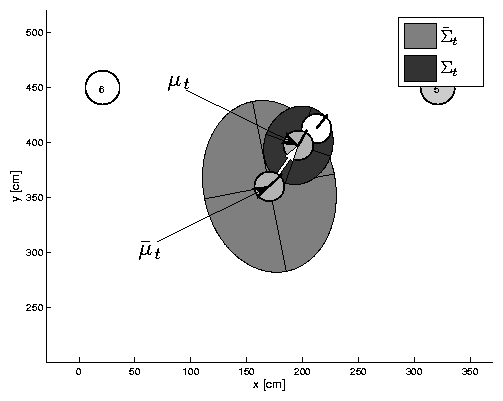 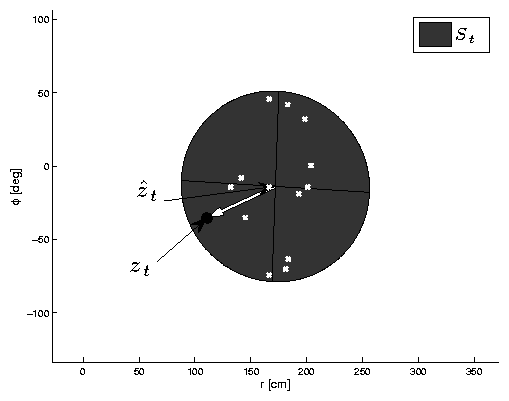 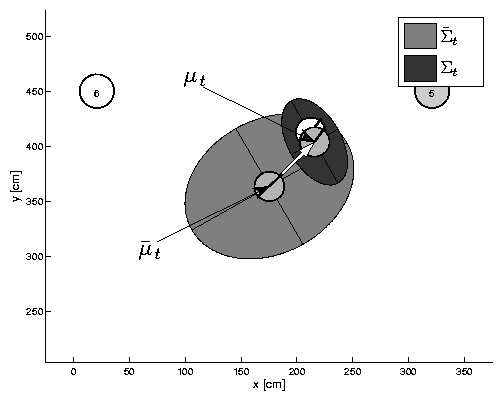 17
Estimation Sequence
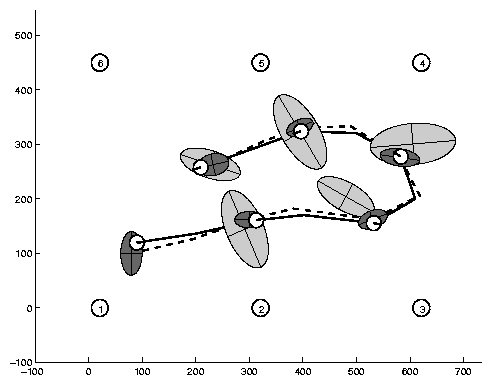 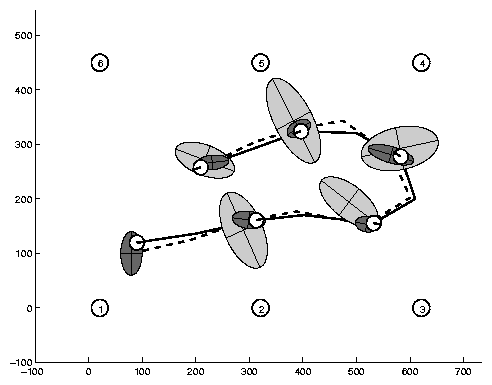 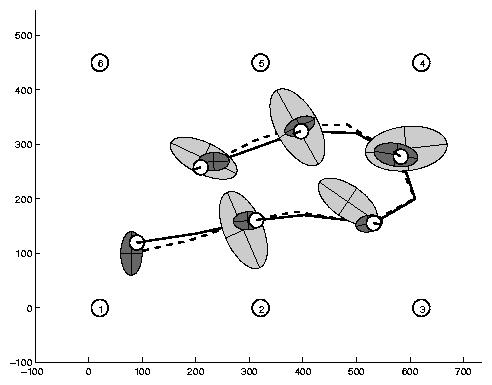 EKF                    PF                    UKF
18
Estimation Sequence
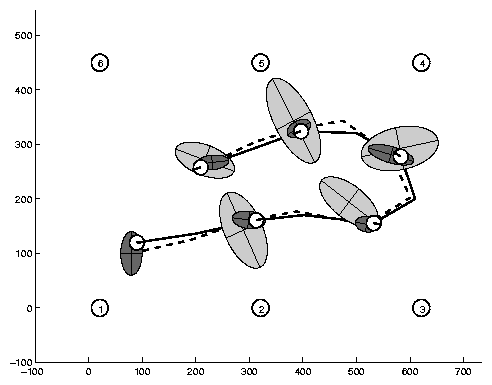 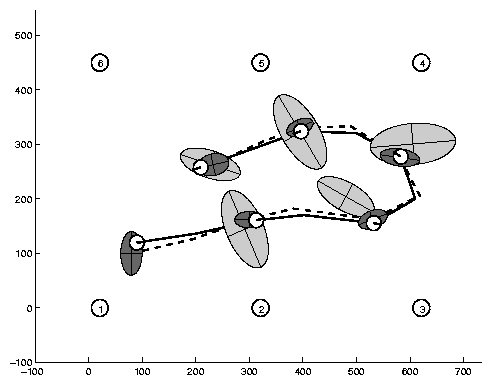 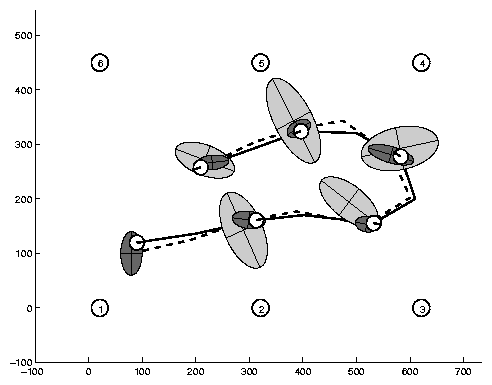 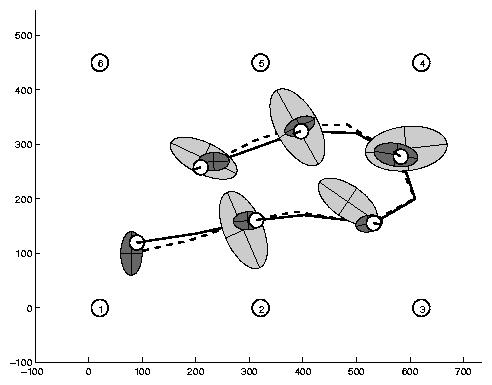 EKF                                UKF
19
Prediction Quality
velocity_motion_model
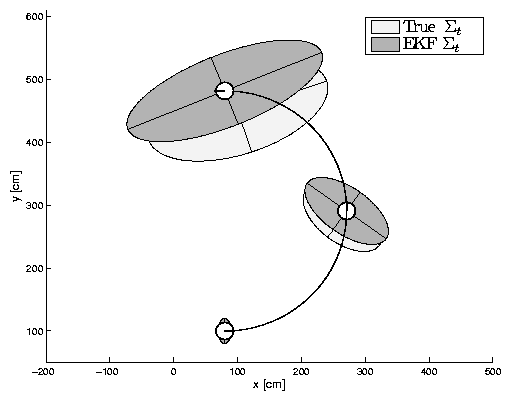 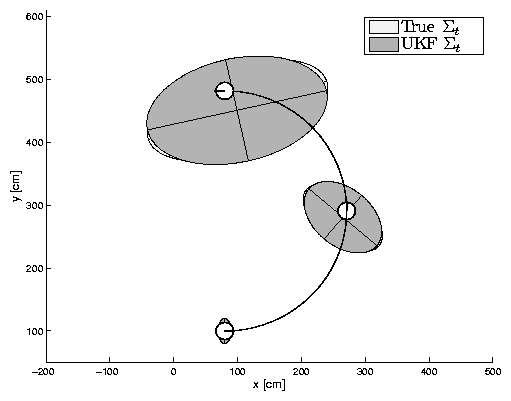 EKF                               UKF
20
UKF Summary
Highly efficient: Same complexity as EKF, with a constant factor slower in typical practical applications 
Better linearization than EKF: Accurate in first two terms of Taylor expansion (EKF only first term)
Derivative-free: No Jacobians needed
Still not optimal!
21